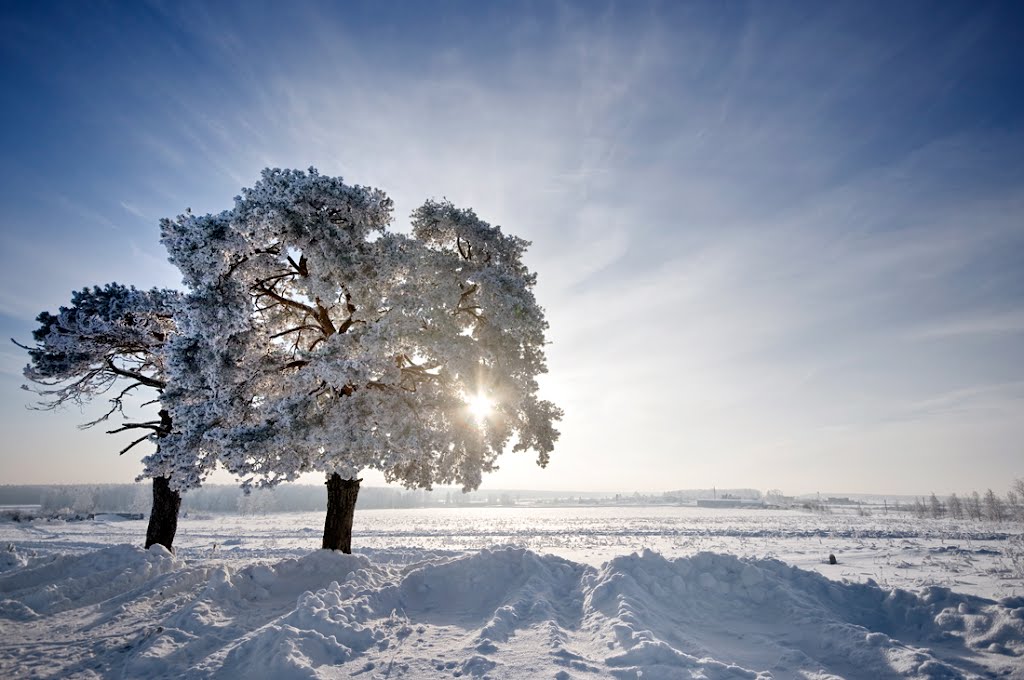 Бюджет для граждан
Проект Решения О бюджете 
Сабиновского сельского поселения  
 на 2024 год и плановый период 2025 и 2026 годов
Уважаемые жители Сабиновского сельского поселения!
В работе над проектом бюджета мы уделяем особое внимание повышению открытости и прозрачности этого процесса.
	Для нас важно в доступной форме донести до жителей сельского поселения информацию о распределении бюджетных средств по приоритетным направлениям социально-экономического развития, о ключевых мероприятиях муниципальных программ Сабиновского сельского поселения Лежневского муниципального района Ивановской области. 
	Этому призван способствовать «Бюджет для граждан», материалы которого размещены на сайте Администрации Сабиновского сельского поселения. Информация на интернет-ресурсе доходчиво раскрывает основные понятия российского законодательства о бюджетном процессе, содержит параметры доходной и расходной частей бюджета Сабиновского сельского поселения. Кроме того, подробно изложены основные положения муниципальных программ Сабиновского сельского поселения. 
	«Бюджет для граждан» позволит каждому жителю сельского поселения  изучить основные направления расходования бюджета Сабиновского сельского поселения по отраслям экономики и социальной сферы. Мы также открыты для ваших замечаний и конструктивных предложений.
Глава Сабиновского сельского поселения 
Лежневского муниципального района                                             Олеськив Н.А.
 Ивановской области
БЮДЖЕТ
ДОХОДЫ
бюджета
РАСХОДЫ 
бюджета
ЧТО ТАКОЕ муниципальный БЮДЖЕТ?
направляемые из бюджета денежные средства
(финансовое обеспечение социальных обязательств муниципальных учреждений, 
социальная политика, благоустройство, физическая культура и спорт и др.)
- форма образования и расходования денежных средств, предназначенных для финансового обеспечения задач 
и функций 
органов местного самоуправления
поступающие в бюджет денежные средства (налоги юридических 
и физических лиц, штрафы, административные платежи и сборы, безвозмездные поступления)
ДЕФИЦИТ бюджета - превышение расходов бюджета над его доходами
ПРОФИЦИТ бюджета - превышение доходов бюджета над его расходами
ЭТАПЫ БЮДЖЕТНОГО ПРОЦЕССА
Органы местного самоуправления
Контрольно-счетный орган 
и органы местного самоуправления
Органы местного самоуправления, финансовые органы
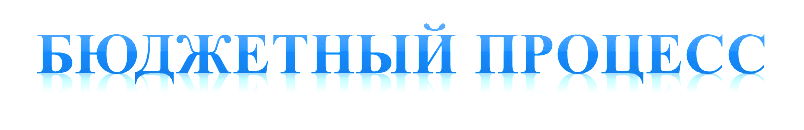 Органы местного самоуправления, финансовые органы
Законодательные (представительные) органы власти
Органы местного самоуправления,  финансовые органы
Органы местного самоуправления, финансовые органы
Законодательные (представительные) органы власти
ГРАЖДАНИН И ЕГО УЧАСТИЕ В БЮДЖЕТНОМ ПРОЦЕССЕ
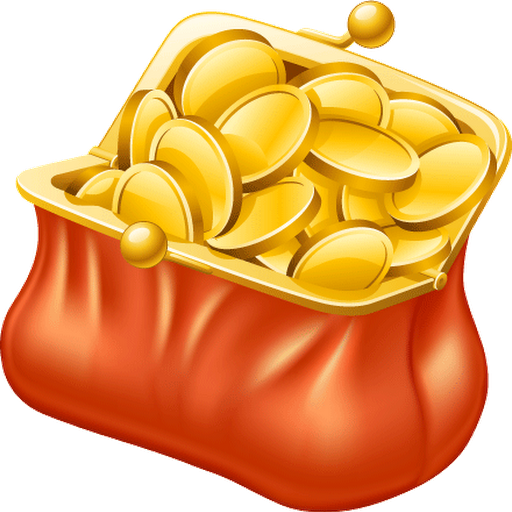 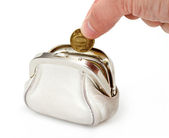 Гражданин является налогоплательщиком
часть налогов, которые он уплачивает, поступает в
бюджет сельского поселения
Гражданин –
участник публичных
слушаний по
проекту бюджета
Гражданин –
участник публичныхслушаний поисполнению бюджета
БЮДЖЕТ
Гражданин как получатель социальных гарантий и муниципальных услуг
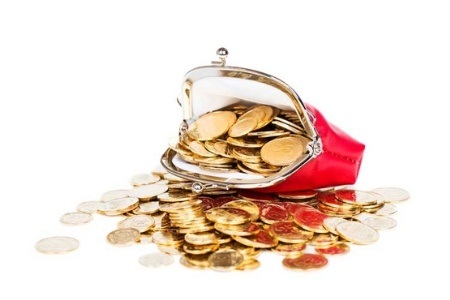 Механизм участия гражданина в бюджетном процессе
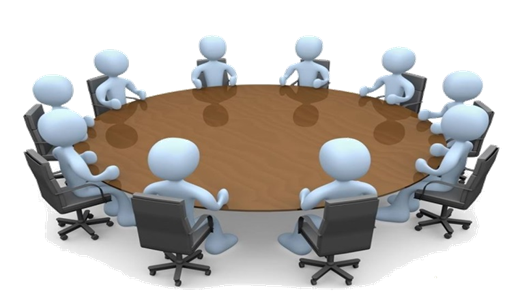 Проявить активность
Ознакомиться с ФЗ № 131 от 06.10.2003 «Об общих принципах организации местного самоуправления в РФ» и с Бюджетным Кодексом РФ
Ознакомиться с проектом бюджета
Администрация сельского  поселения  готовит проект бюджета, который подлежит официальному обнародованию и обсуждению на публичных слушаниях
Изложить свои предложения
Подготовить свои обоснованные предложения (изменения) в проект. Выступить в качестве активного участника, защищающего свои интересы). Каждый житель вправе высказать свое мнение, представить материалы, письменные предложения и замечания для включения их в протокол публичных слушаний.
Принять участие в публичных слушаниях
Публичные слушания проводятся в целях:
1) обеспечения участия жителей Сабиновского сельского поселения в обсуждении проекта бюджета сельского поселения;
2) выявления мнения населения  и подготовки рекомендаций по итогам обсуждения населением проекта бюджета сельского поселения;
3) изучения и обобщения предложений и рекомендаций жителей Сабиновского сельского поселения по проекту бюджета  сельского поселения.
Проконтролиро-вать решение Совета Сабиновского сельского поселения
Протокол о результатах публичных слушаний обнародуется в соответствии с Уставом Сабиновского сельского поселения
При разработке проекта бюджета  сельского поселения  были использованы
Основные направления бюджетной и налоговой политики Сабиновского сельского поселенияна 2024-2026 годы
Прогноз социально-экономического развития Сабиновского сельского поселенияна 2024-2026 годы
Муниципальные программы (с подпрограммами), подлежащие финансированию в 2024-2026 годах
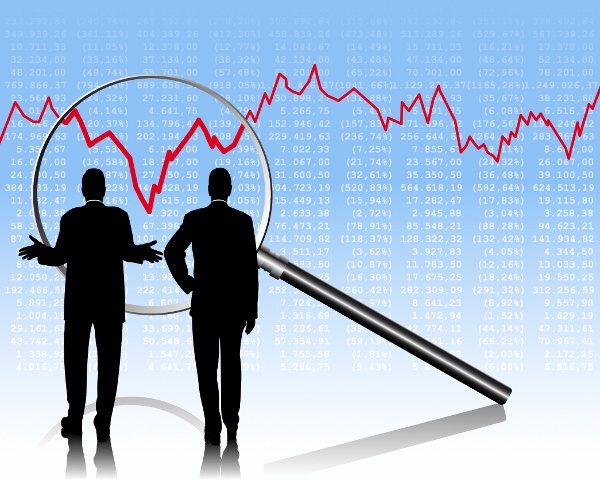 ЧТО ТАКОЕ БЮДЖЕТНАЯ ПОЛИТИКА
Бюджетная политика предполагает определение целей и задач в области муниципальных финансов, выбор направлений использования бюджетных средств, управление муниципальными  финансами, бюджетной системой, организацию регулирования экономических и социальных процессов.
        В соответствии с намеченными целями, формируются задачи, которые определяют направления бюджетной политики. Как правило, это:
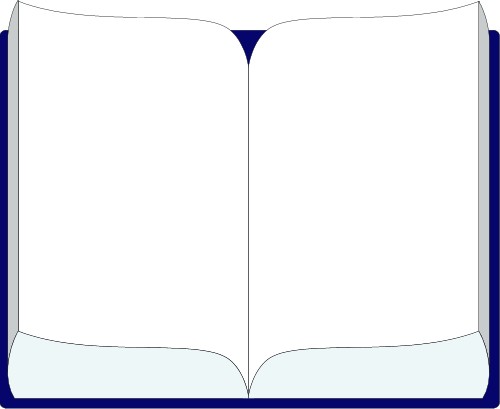 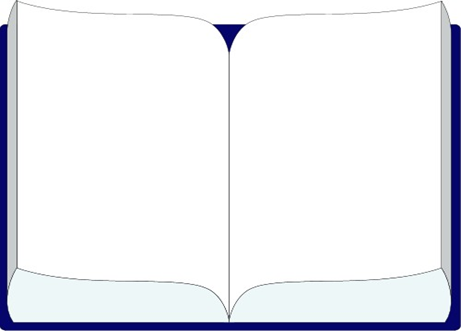 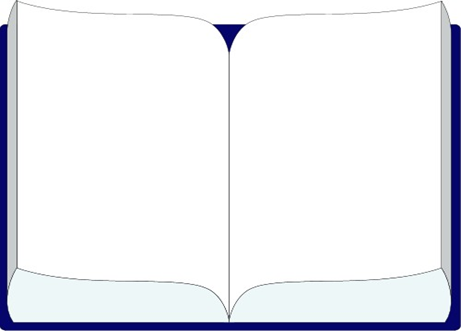 концентрация финансовых ресурсов на решении приоритетных вопросов
упорядочивание муниципальных обязательств
эффективное управление
муниципальными финансами
Бюджетная политика является ядром экономической политики и отражает все его финансовые взаимоотношения с общественными институтами и гражданами.
         От качества бюджета, заложенных в него параметров зависят и уровень социальной защиты граждан, инвестиционные возможности, и даже предпринимательская активность граждан.
          Таким образом, бюджетная политика нацелена на укрепление устойчивости доходной части бюджета, повышение эффективности муниципальных программ и результативности бюджетных расходов.
ОСНОВНЫЕ  НАПРАВЛЕНИЯ  БЮДЖЕТНОЙ  И  НАЛОГОВОЙ  ПОЛИТИКИ САБИНОВСКОГО СЕЛЬСКОГО ПОСЕЛЕНИЯ  ЛЕЖНЕВСКОГО  МУНИЦИПАЛЬНОГО РАЙОНА  ИВАНОВСКОЙ  ОБЛАСТИ  НА  2024  ГОД  И  ПЛАНОВЫЙ  ПЕРИОД  2025 И  2026ГОДОВ
ПРОГНОЗ СОЦИАЛЬНО-ЭКОНОМИЧЕСКОГО РАЗВИТИЯ 
САБИНОВСКОГО СЕЛЬСКОГО ПОСЕЛЕНИЯ ЛЕЖНЕВСКОГО МУНИЦИПАЛЬНОГО РАЙОНА ИВАНОВСКОЙ ОБЛАСТИ
Прогноз социально-экономического развития – научно обоснованная гипотеза о вероятном будущем состоянии экономической системы и экономических объектов и характеризующие это состояние показатели. Разработку, составление прогнозов называют прогнозированием.
Оборот продукции обрабатывающего производства вырастет на 1,1%
в 2024 году
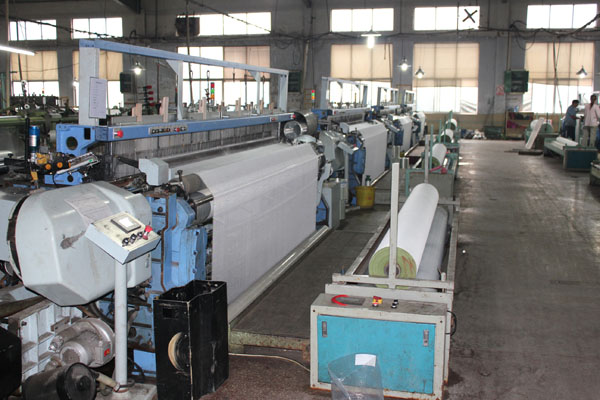 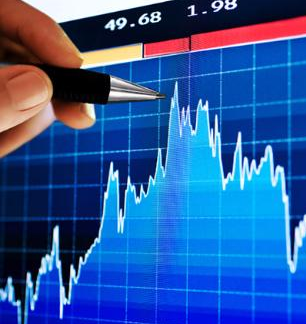 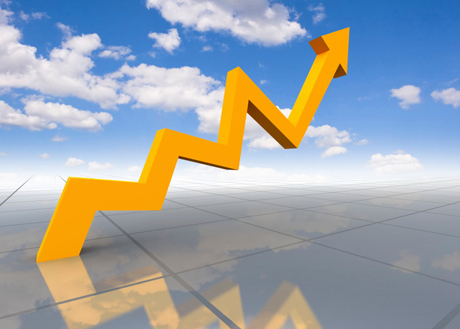 Оборот розничной торговли увеличится
на 2,9%
Потребительские цены в среднем за год вырастут 
на  6,5-7%
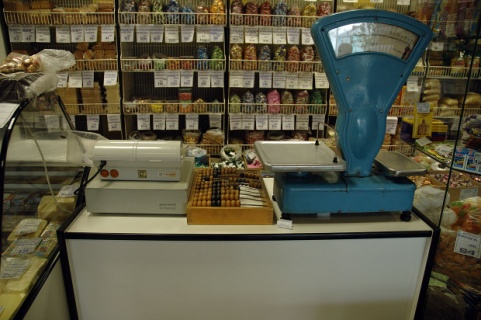 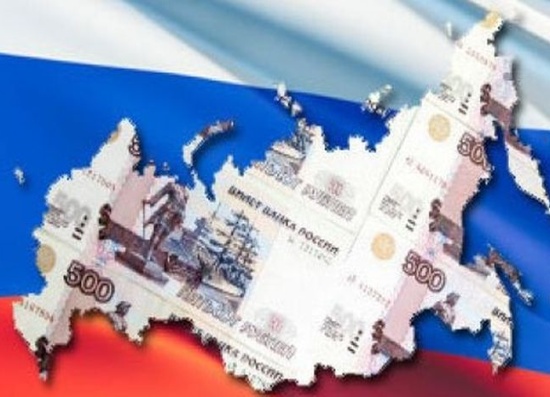 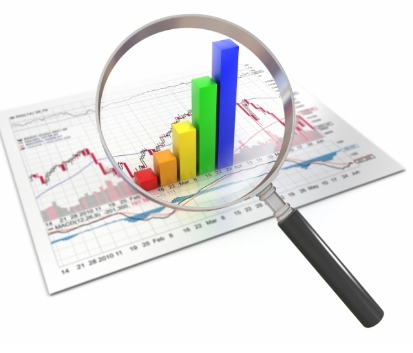 Сабиновское сельское поселение
Сабиновское сельское поселение  -  расположено в северо-восточной части Лежневского муниципального района. Граничит с Лежневским городским, Лежневским и Новогоркинским сельским поселениями, с Шуйским и Ивановским муниципальными районами.
Площадь территории поселения составляет 133,7 кв.км.
На территории поселения проживает – 1130 человек (по данным на 01.01.2023г.)
Административным центром является д.Сабиново. 
В поселения входят 17 населенных пунктов:                                                              - села: Кукарино, Хозниково;                            - деревни:  Антропьево, Апаницыно,                     Арефино, Афанасово, Выселиха, Горшково, Житково, Кнутиха, Паршнево, Пестиха, Сабиново, Селышки, Селышки, Скоково, Степанниково.
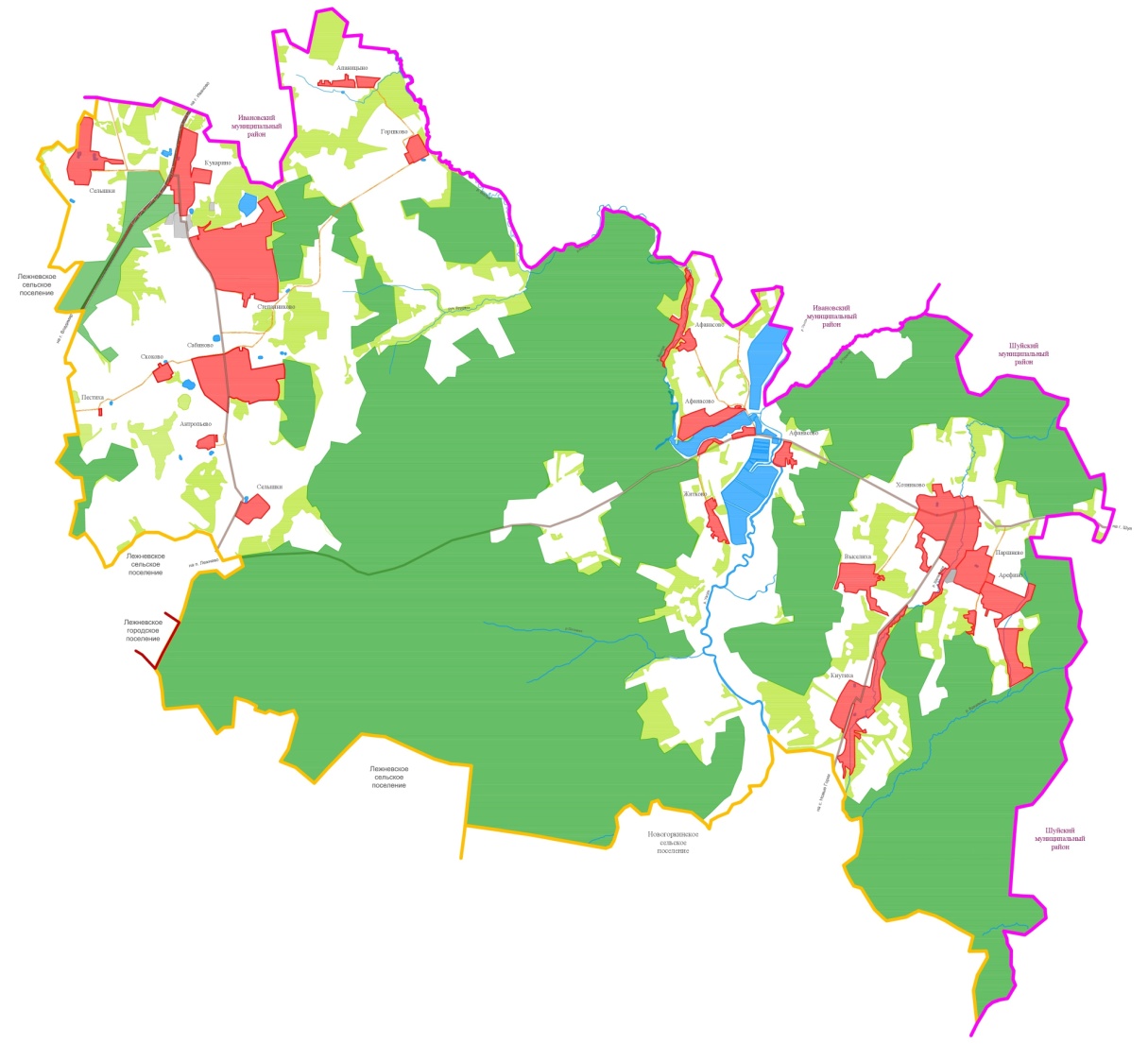 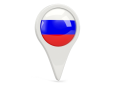 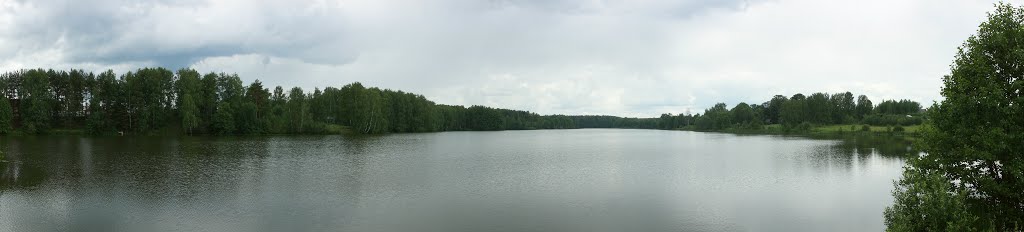 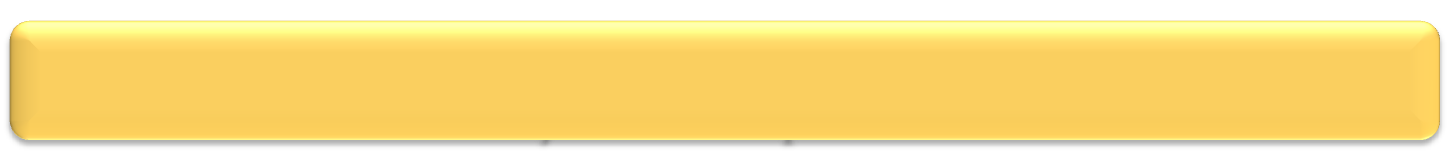 Показатели прогноза социально-экономического развития Сабиновского сельского поселения
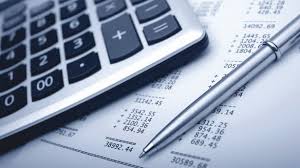 Развитие социальной сферы на территории Сабиновского сельского поселения Лежневского муниципального района
На территории  Сабиновского сельского поселения  работает вся социальная сфера:
1. Учреждения образования:
МКОУ Кукаринская ООШ
В школе обучаются дети Сабиновского сельского поселения с 1 по 9 класс. Занятия проводятся в первую смену. Численность обучающихся по реализуемым образовательным программам за счет бюджетов субъектов РФ - 117 человек. На базе школы работают секции кружки по интересам.
4. Социальное обслуживание: В селе Хозниково находится ОБСУСО «Хозниковский психоневрологический интернат». Социальные услуги предоставляются гражданам 
пожилого возраста (мужчины старше 60 лет, женщины старше 55 лет) и инвалидам I и II гражданам, частично или полностью утратившим способность к самообслуживанию и нуждающимся в постоянном постороннем уходе. Численность получателей услуг на данный момент 70 чел.
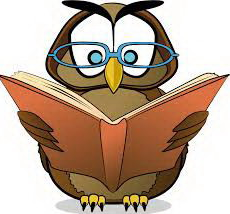 с.Кукарино д.21
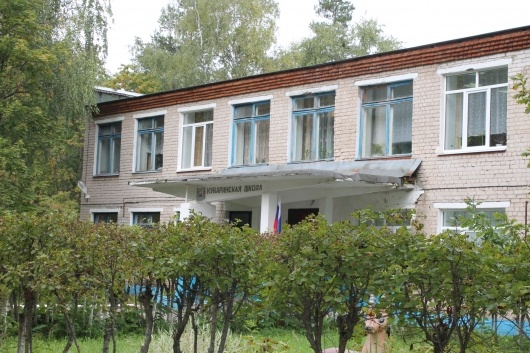 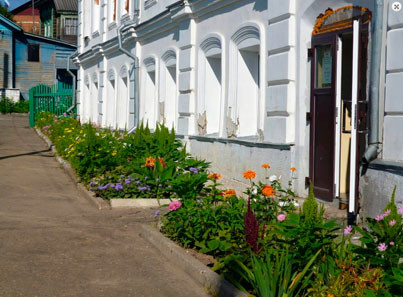 3.Учреждения здравоохранения:
Сабиновский ФАП (д.Сабиново)
Кукаринский ФАП (с.Кукарино)
Хозниковский ФАП (с.Хозниково)
В поселении работает 1 аптека, которая расположена в Хозниковском ФАП
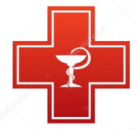 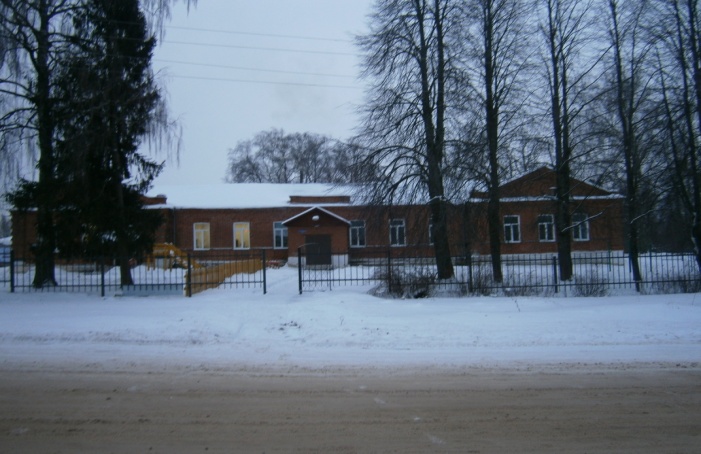 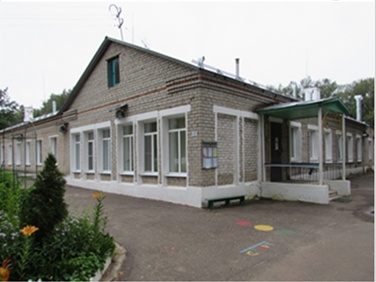 ОБСУСО «Хозниковский психоневрологический интернат»
МКУ «Сабиновское СКО»
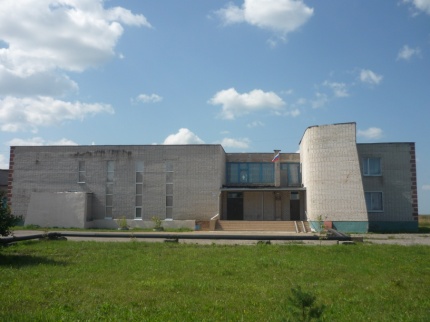 5.Культура:
Культурную жизнь в поселении обеспечивает МКУ«Сабиновское СКО»,  в структурном подразделении которого находятся: клуб, библиотеки, спортивный зал. В клубе работают  кружки и секции.
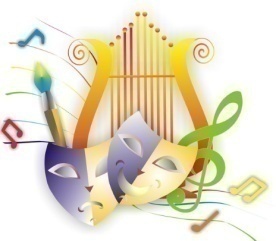 МКДОУ №13 филиал д/с «Солнышко» (с.Кукарино)
с.Хозниково, ул.Лежневская д.25
ОСНОВНЫЕ ХАРАКТЕРИСТИКИ БЮДЖЕТА 
САБИНОВСКОГО СЕЛЬСКОГО ПОСЕЛЕНИЯ ЛЕЖНЕВСКОГО МУНИЦИПАЛЬНОГО РАЙОНА ИВАНОВСКОЙ ОБЛАСТИ 
В 2021 – 2026  ГОДАХ
тыс. руб.
Доходы бюджета
СОБСТВЕННЫЕ ДОХОДЫ:
	- Налоговые доходы – доходы от предусмотренных законодательством Российской Федерации о налогах и сборах федеральных налогов и сборов, в том числе от налогов, предусмотренных специальными налоговыми режимами, региональных налогов, местных налогов и сборов, а также пеней и штрафов по ним, например, налог на имущество физических лиц
	- Неналоговые доходы – поступления от уплаты других пошлин и сборов, установленных законодательством Российской Федерации, а также штрафов за нарушение законодательства, например, доходы от сдачи в аренду муниципального имущества
БЕЗВОЗМЕЗДНЫЕ
ПОСТУПЛЕНИЯ
— поступления от бюджетов других уровней, например, субсидии, или организаций и граждан, например. добровольные пожертвования
ДОХОДЫ БЮДЖЕТА
Статья 41 БК РФ
РАЗДЕЛЫ КЛАССИФИКАЦИИ РАСХОДОВ БЮДЖЕТА
0100  Общегосударственные вопросы
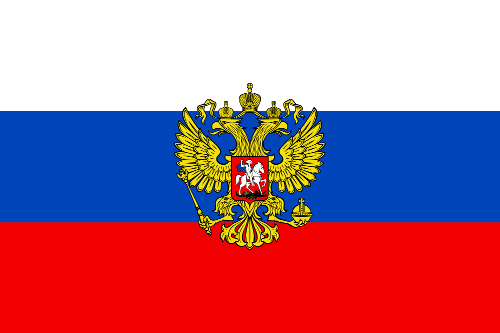 1100  Физическая культура и спорт
0200  Национальная оборона
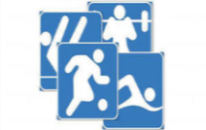 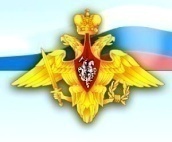 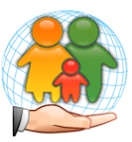 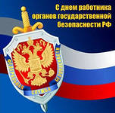 0300  Национальная безопасность и правоохранительная деятельность
1000  Социальная политика
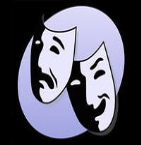 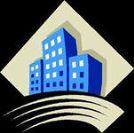 0800  Культура
0500  Жилищно-коммунальное хозяйство
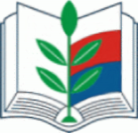 0700  Образование
РАСХОДЫ БЮДЖЕТА САБИНОВСКОГО СЕЛЬСКОГО ПОСЕЛЕНИЯ ЛЕЖНЕВСКОГО МУНИЦИПАЛЬНОГО РАЙОНА ИВАНОВСКОЙ ОБЛАСТИ 
ПО РАЗДЕЛАМ КЛАССИФИКАЦИИ РАСХОДОВ В 2023 - 2025 ГОДАХ
тыс. руб.
Социально-значимые проекты, предусмотренные к финансированию  за счет бюджета Сабиновского городского поселения на 2024 год и на плановый период 2025 и 2026 годов не планируются
МУНИЦИПАЛЬНЫЕ  ПОДПРОГРАММЫ 
САБИНОВСКОГО СЕЛЬСКОГО ПОСЕЛЕНИЯ
ПО НАПРАВЛЕНИЯМ В 2024 - 2026 ГОДАХ
Благоустройство
Муниципальное 
УПРАВЛЕНИЕ
Обеспечение безопасности
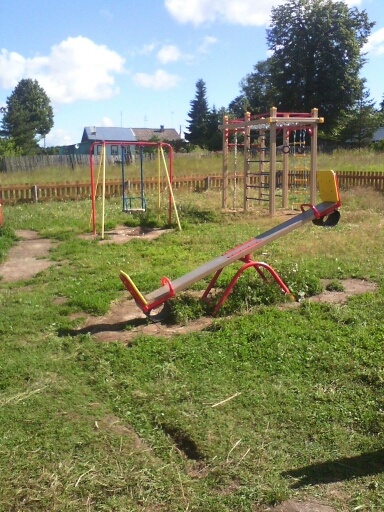 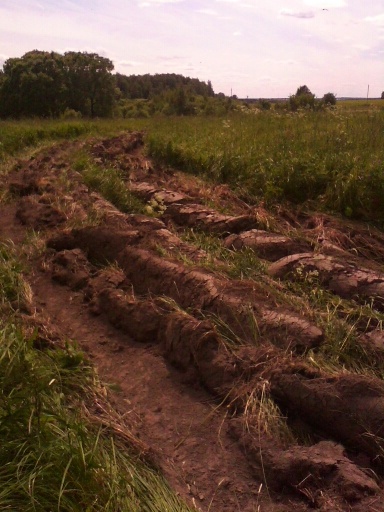 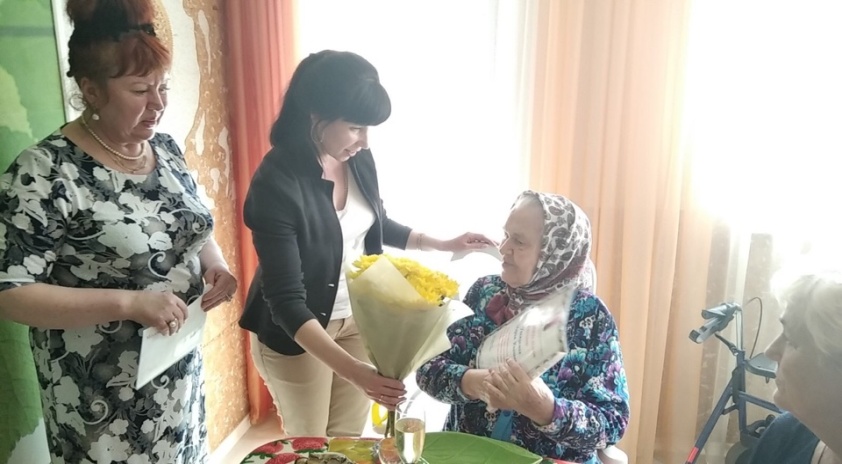 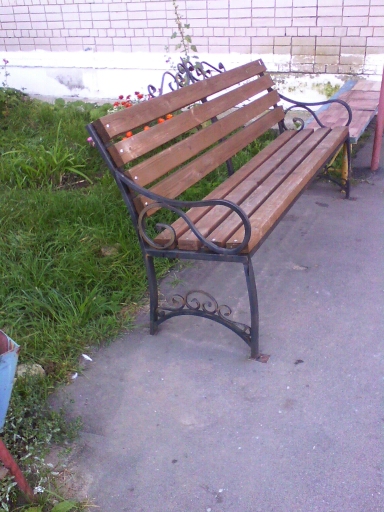 Культура, молодежная политика и спорт
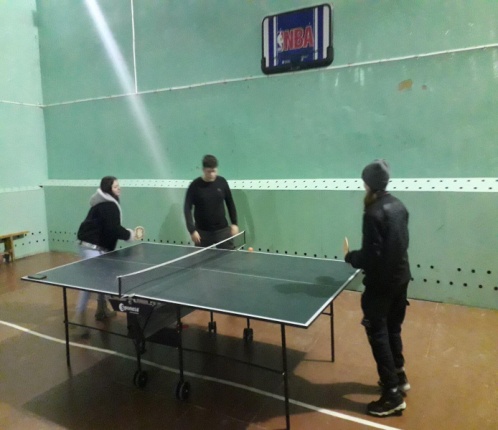 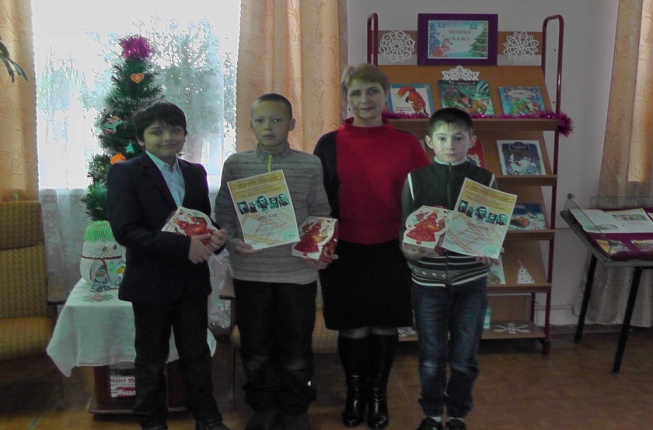 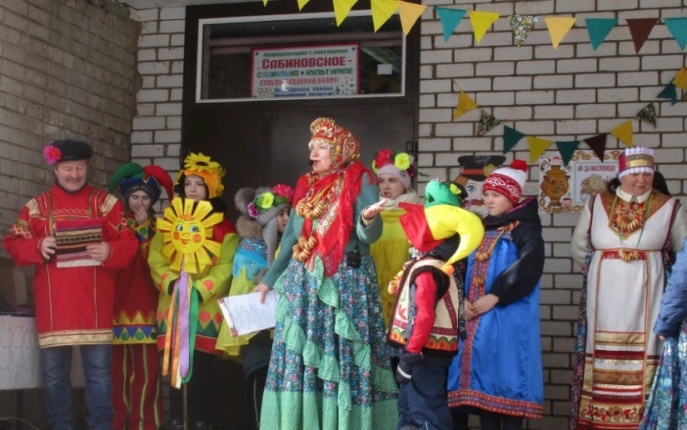 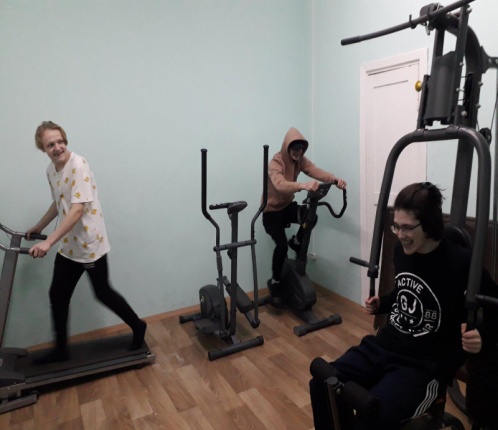 Распределение расходов  бюджета Сабиновского 
СЕЛЬСКОГО ПОСЕЛЕНИЯ по муниципальным  ПОДпрограммам 
и непрограммным направлениям деятельности на 2024 – 2026 годы
тыс. руб.
Сроки реализации подпрограммы 2024-2026годы
Подпрограмма "Муниципальное управление"
Всего расходов по подпрограмме в 2024 году -  4857,41 тыс. руб.
Цель подпрограммы
Повышение эффективности деятельности органов местного самоуправления Сабиновского сельского поселения по реализации своих полномочий в целях повышения качества решения вопросов местного значения, исходя из интересов населения и хозяйствующих субъектов Сабиновского сельского поселения
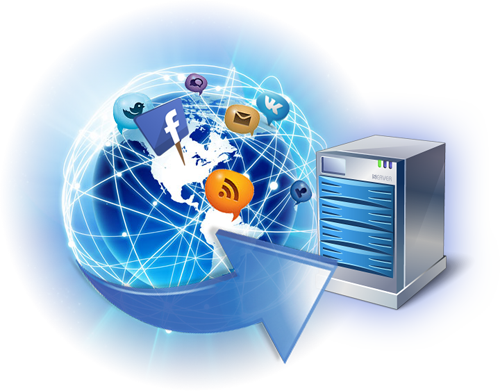 Основное мероприятие :
Передача части полномочий Сабиновского сельского поселения по решению вопросов местного значения – 14,40 тыс. руб.
Основное мероприятие :
Осуществление других общегосударственных вопросов- 317,04 тыс. руб.
Основное мероприятие :
Меры социальной помощи и поддержки отдельных категорий населения Сабиновского сельского поселения – 183,73 тыс. руб.
Основное мероприятие :
Обеспечение деятельности органов местного самоуправления – 4342,23 тыс. руб.
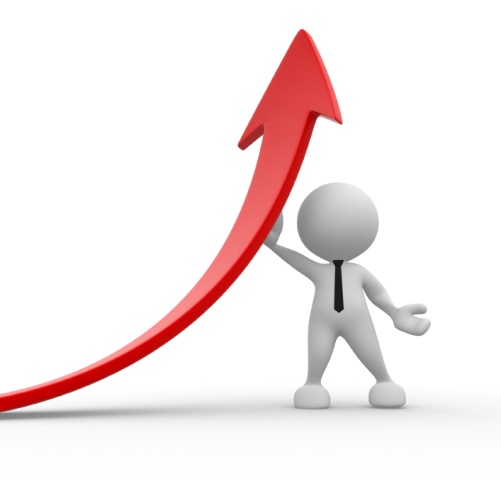 Подпрограмма "Безопасность поселения"
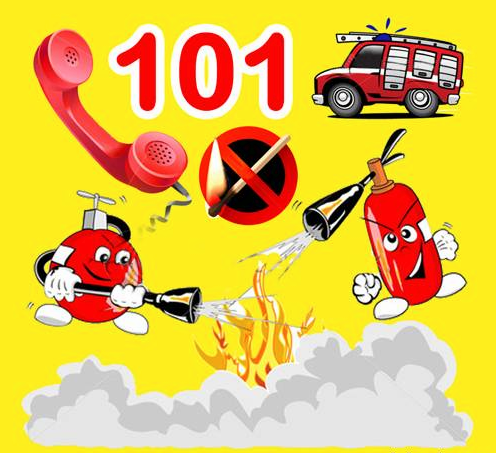 Всего расходов по подпрограмме в 2024 году -  100,00  тыс. руб.
- разработка и осуществление мер пожарной безопасности;
- реализация прав, обязанностей и ответственности в области пожарной безопасности;
- проведение противопожарной пропаганды и обучение населения мерам пожарной безопасности;
- информационное обеспечение;
- осуществление контроля по обеспечению пожарной безопасности;
- учёт пожаров и их последствий;
- установление особого противопожарного режима; 
- обеспечения надлежащего состояния источников противопожарного водоснабжения
Сроки реализации подпрограммы 2024-2026 годы
Задачи  подпрограммы
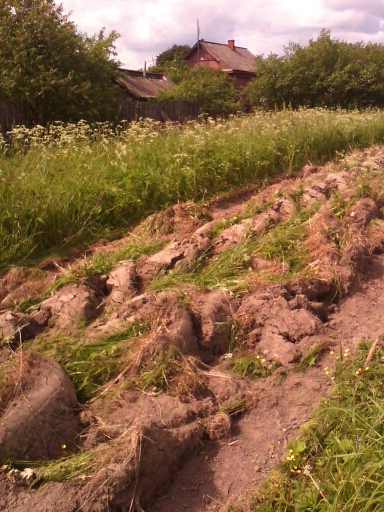 Основное мероприятие:
Обеспечение пожарной безопасности – 100,00 тыс.руб.
Цель подпрограммы
обеспечение условий в сфере защиты населения и территории Сабиновского сельского поселения от пожаров, повышение удовлетворенности населения проводимыми противопожарными мероприятиями, повышение уровня информированности населения о правилах поведения и действиях при пожарах
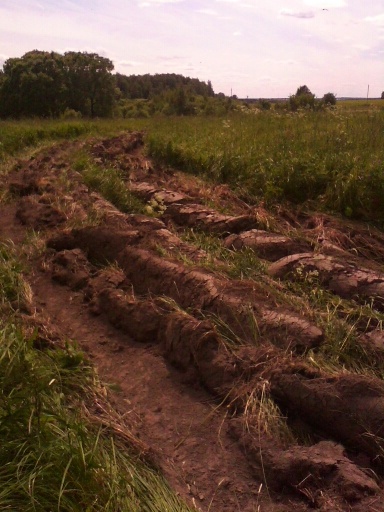 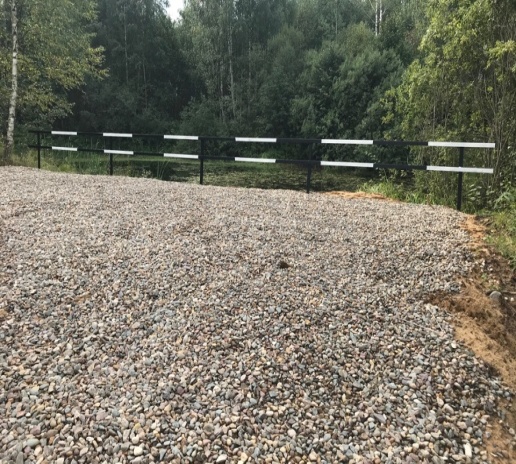 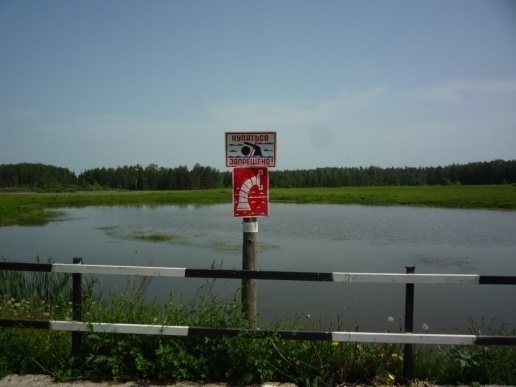 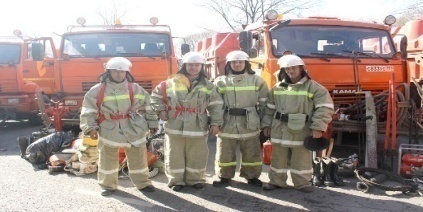 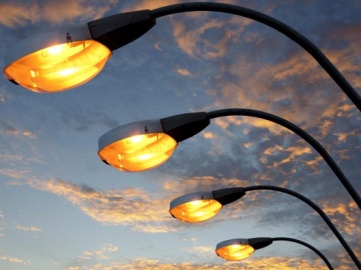 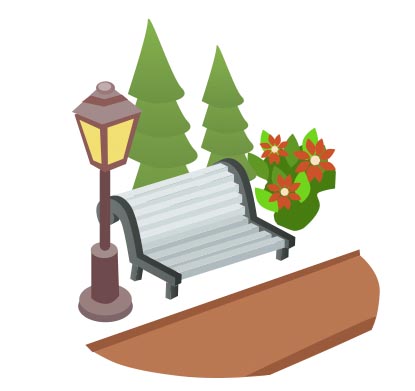 Сроки реализации подпрограммы 2024-2026 годы
Подпрограмма "Благоустройство территории"
Всего расходов по подпрограмме в 2024 году -  317,80  тыс. руб.
- контроль и обеспечение надлежащего технического состояния объектов наружного уличного освещения для бесперебойного освещения улиц в населенных пунктах Сабиновского сельского поселения;
- обеспечение рационального использования энергетических ресурсов за счет реализации мероприятий по энергосбережению и повышению энергетической эффективности;
- снижение расходов местного бюджета на оплату энергетических ресурсов;
- совершенствование системы комплексного благоустройства территории Сабиновского сельского поселения;
повышение общего уровня 
благоустройства поселения.
Цели подпрограммы
Основное мероприятие :
Организация освещения населённых пунктов – 201,80 тыс.руб.
Основное мероприятие 
Благоустройство населённых пунктов Сабиновского сельского поселения – 116,00 тыс.руб.
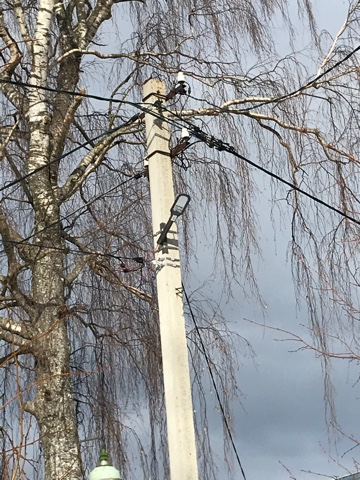 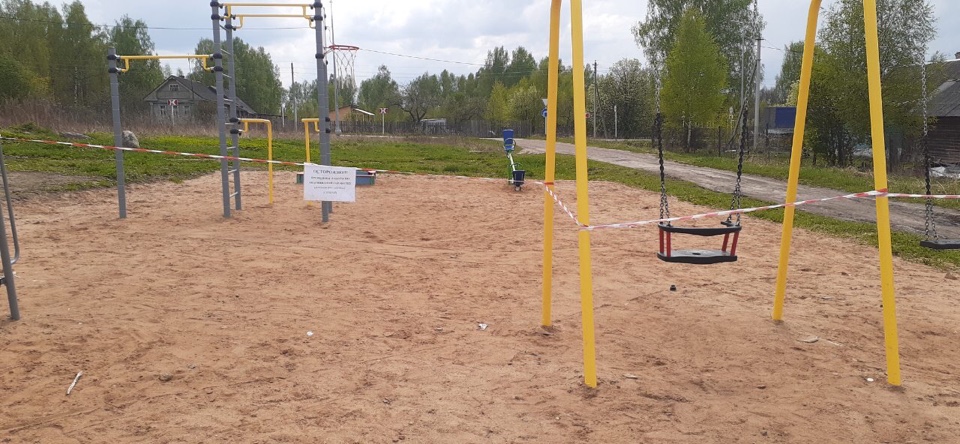 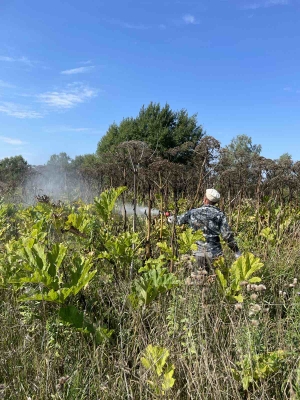 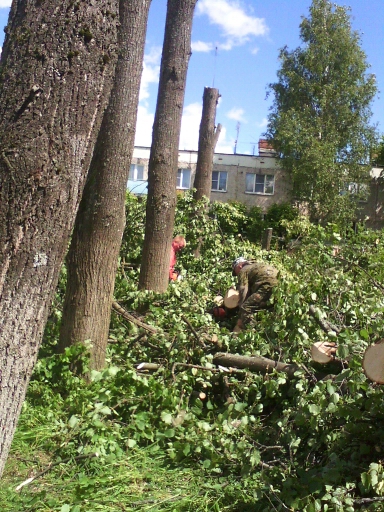 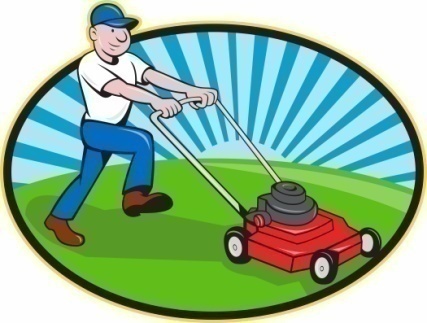 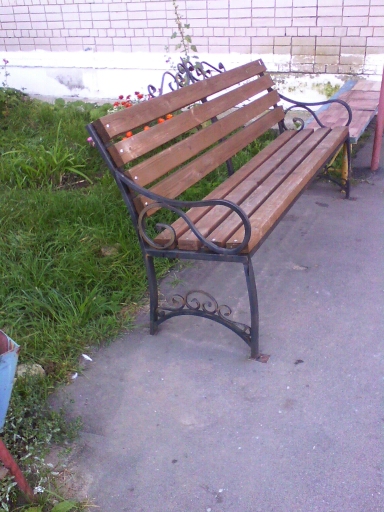 Сроки реализации подпрограммы 2024-2026 годы
Количество посещений культурно-досуговых мероприятий – 6452 человека
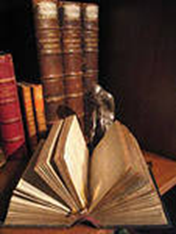 Подпрограмма "Культура, молодёжная политика и спорт"
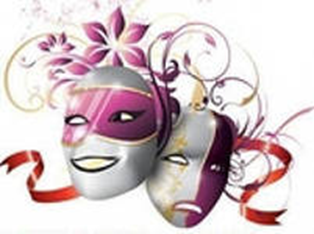 Цель подпрограммы
Всего расходов по подпрограмме в 2024году -  3882,53  тыс. руб.
Сохранение и развитие культурного, духовного наследия,  развитие физической культуры и массового спорта в Сабиновском сельском поселении
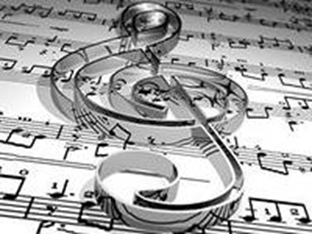 Количество детей, привлеченных к участию в творческих мероприятиях – 77 человек
Количество посещений спортивных мероприятий – 1153 человека
Культурную жизнь в поселении обеспечивает МКУ«Сабиновское СКО»,  в структурном подразделении которого находятся: клуб, библиотеки, спортивный зал. В клубе работают  кружки и секции.
Основное мероприятие :
Осуществление переданных полномочий по библиотечному обслуживанию – 573,31 тыс.руб.
Целевые индикаторы и показатели
подпрограммы "Культура, молодёжная политика и спорт"
Основное мероприятие :
Обеспечение мероприятий в 
области молодёжной 
политики – 3,0 тыс.руб.
Основное мероприятие :
Обеспечение мероприятий в 
сфере культуры, организация 
культурного досуга – 
3303,22 тыс.руб.
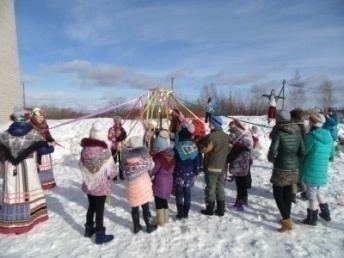 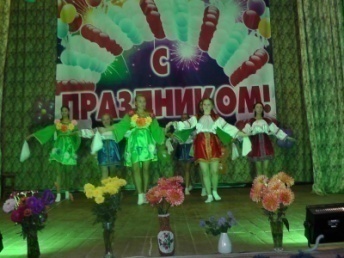 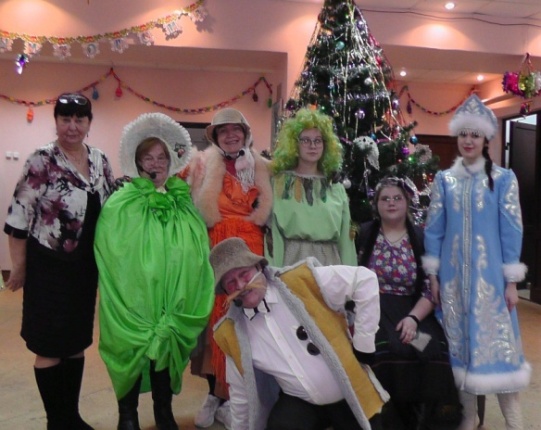 Количество проведенных культурно-досуговых мероприятий – 800 единиц
Количество участников в клубных формированиях – 434 человек
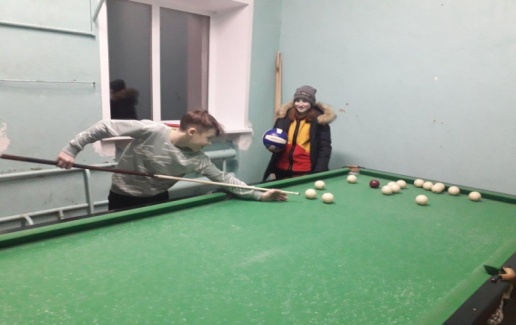 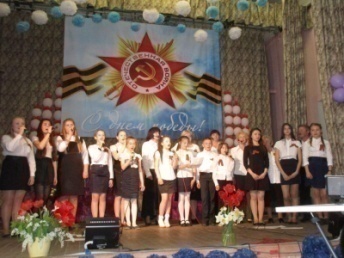 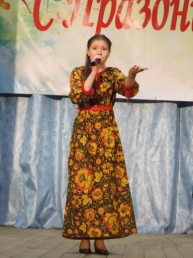 Основное мероприятие :
Обеспечение мероприятий в 
 области физической культуры и спорта – 3,0 тыс.руб.
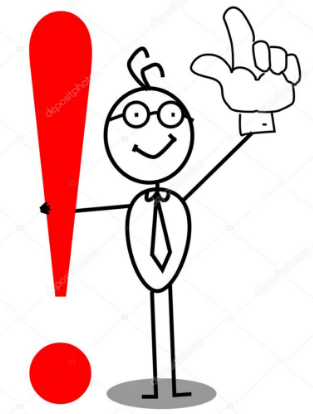 Учреждения культуры публикуют на официальном сайте отчет по проведенным мероприятиям - http://adm-sabinovo.ru/kul-tura-i-sport.html
Источники финансирования дефицита бюджета
Источниками финансирования дефицита бюджета поселения
Проект бюджета Сабиновского сельского поселения Лежневского муниципального района Ивановской области на 2024 год планируется дефицитным
На плановый период 2025и 2026годов  бюджет планируется  дефицитным, в пределах  допустимого процента, согласно статье 92.1 БК РФ
бюджетные кредиты, полученные от бюджетов других уровней бюджетной системы РФ
кредиты,
 полученные от кредитных организаций
изменение остатков средств на счетах по учету средств местного бюджета
муниципальный долг,
то есть совокупность долговых обязательств муниципального образования
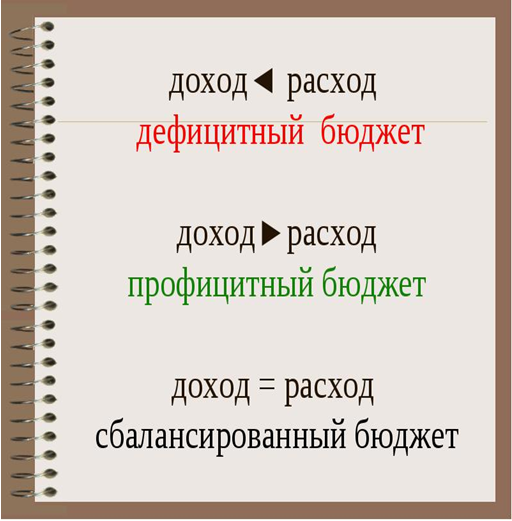 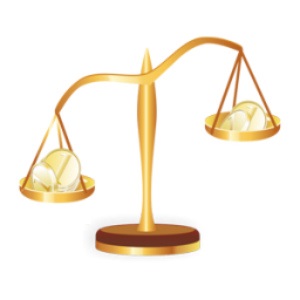 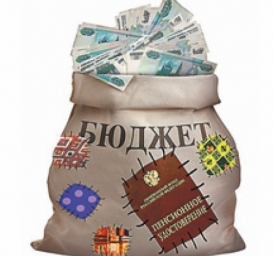 Муниципальный долг Сабиновского сельского поселения Лежневского муниципального района
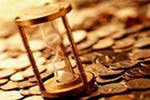 Статья 9 «Муниципальные внутренние заимствования Сабиновского сельского поселения, муниципальный внутренний долг Сабиновского сельского поселения и расходы на его обслуживание, предоставление государственных гарантий Сабиновского сельского поселения»
Согласно статье 9 проекта Решения О бюджете Сабиновского сельского поселения на 2024 год и на плановый период 2025 и 2026 годов
     МУНИЦИПАЛЬНЫЙ ДОЛГ Сабиновского сельского поселения     Лежневского муниципального района 
                   утвержден:
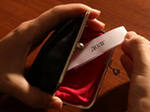 ДОЛГ
- на 2024 год в сумме 0,00 руб.;
     - на 2025 год в сумме 0,00 руб.;
     - на 2026 год в сумме 0,00 руб.
Информация для контактов
Граждане, которые хотят больше узнать о Бюджете
 Сабиновского сельского поселения
могут обратиться к главе поселения, либо в финансовый отдел администрации
Сабиновского сельского поселения
Также свои вопросы и предложения Вы можете направить:
по телефону (факсу) 8 (4932) 346075
 на адрес электронной почты Sabinovo@mail.ru
 письмом по почте 155126, Ивановская область, Лежневский район, д.Сабиново, ул.Мичурина, д.1а
на официальный сайт Администрации Сабиновского сельского поселения Лежневского муниципального района в разделе Бюджет  (https://sabinovskoe-r24.gosweb.gosuslugi.ru/)
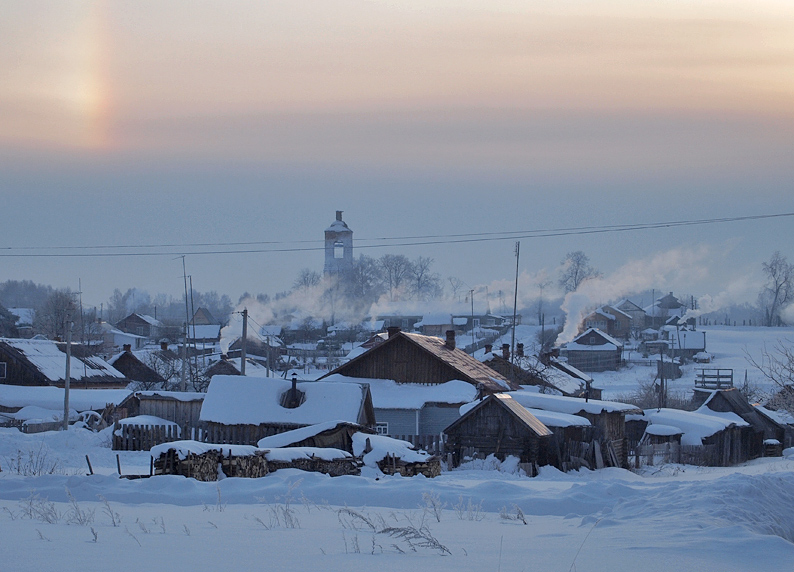 СПАСИБО 
ЗА ВНИМАНИЕ!